Welcome
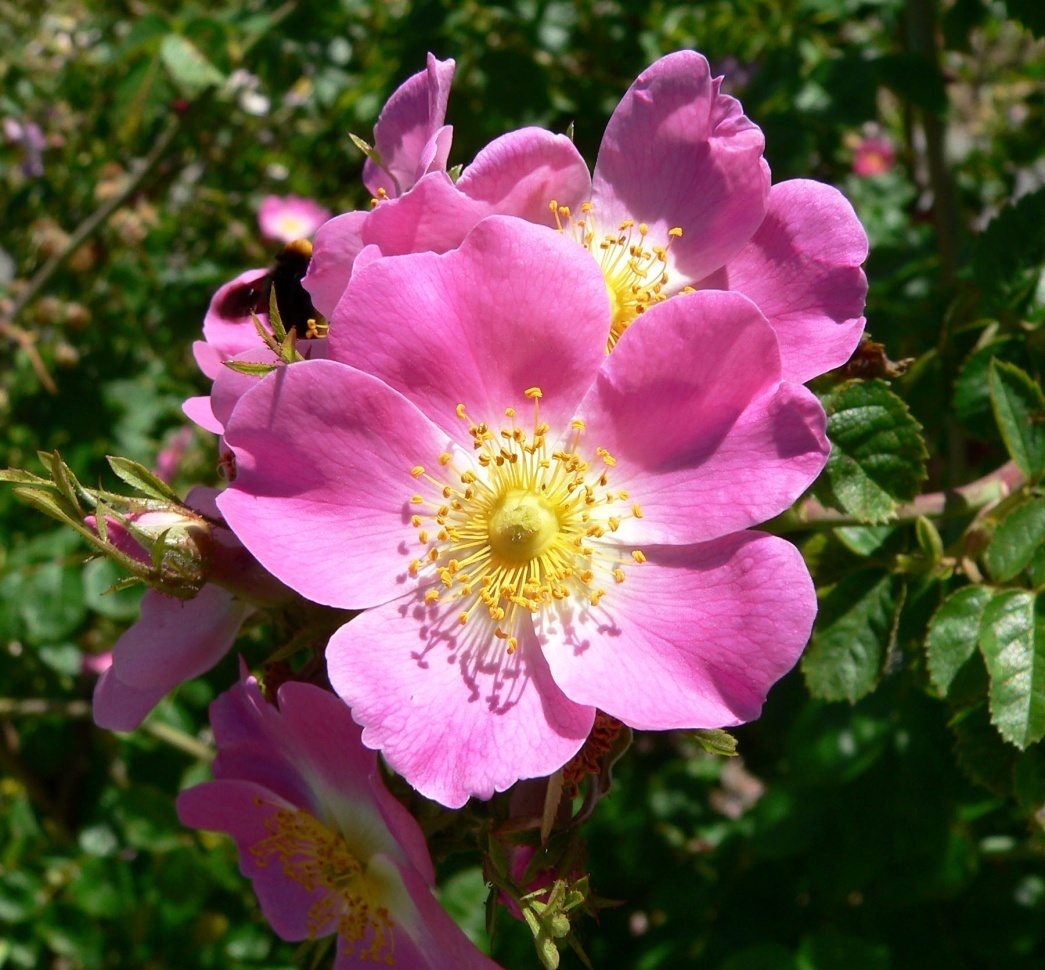 Introduction
MD.AL-AMIN
ASSISTANT TEACHER
SANMANIA HIGH SCHOOL
KAPASIA,GAZIPUR
Sub:English    
 1st PaperClass: Ten
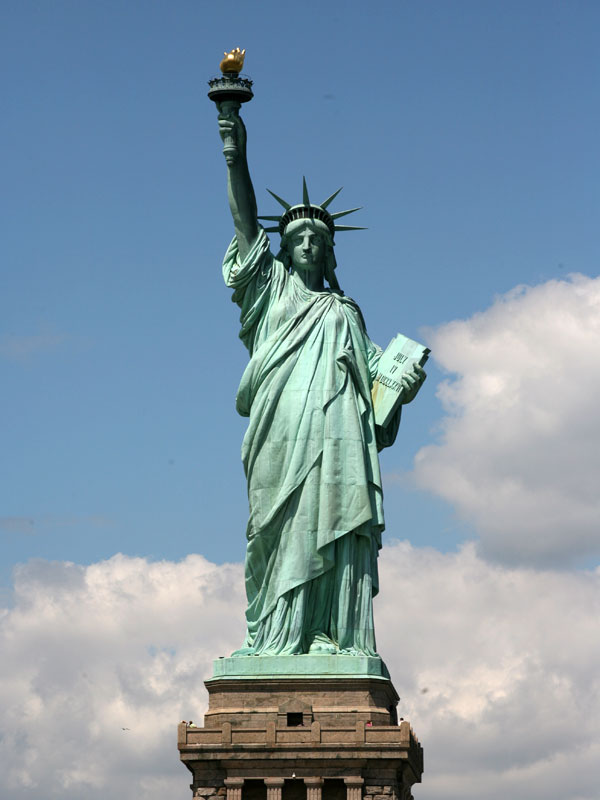 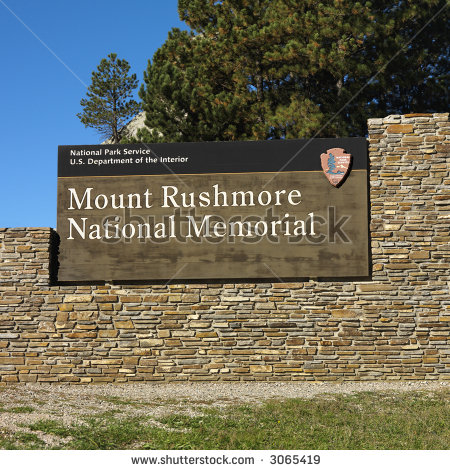 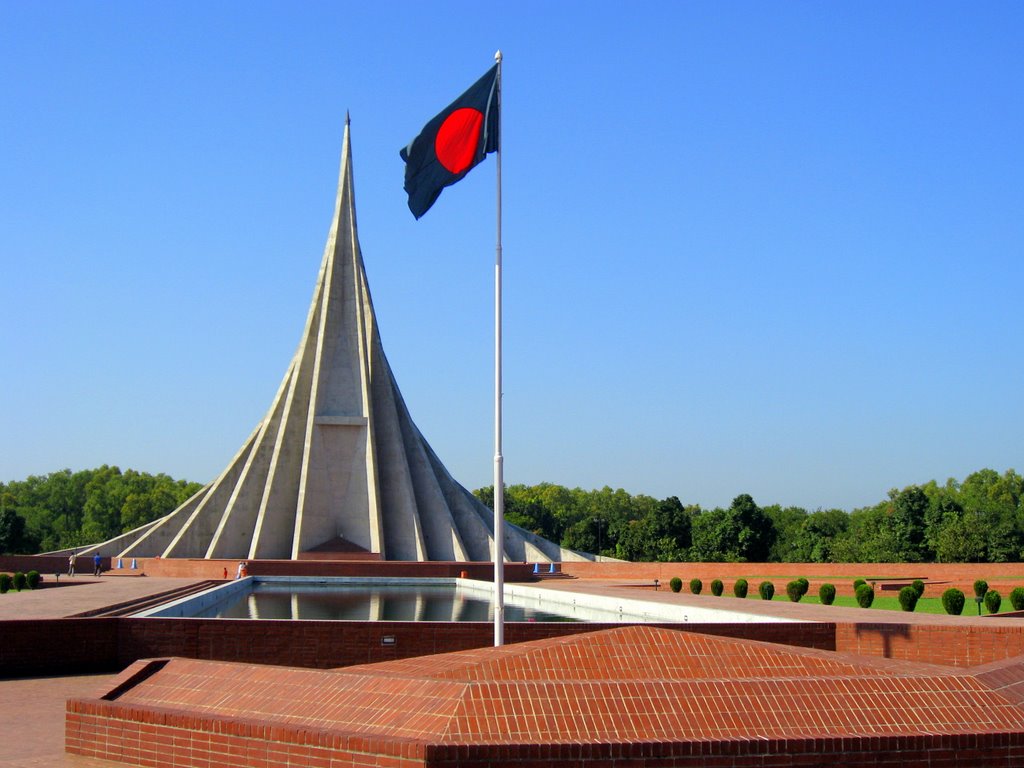 The National Memorial
Learning Outcomes
Where is the National Memorial situated?
Why do we bow down our heads before the graves of the martyrs?
What is the symbolical meaning of The National Memorial?
Teaching Learning Activities
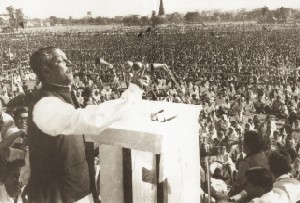 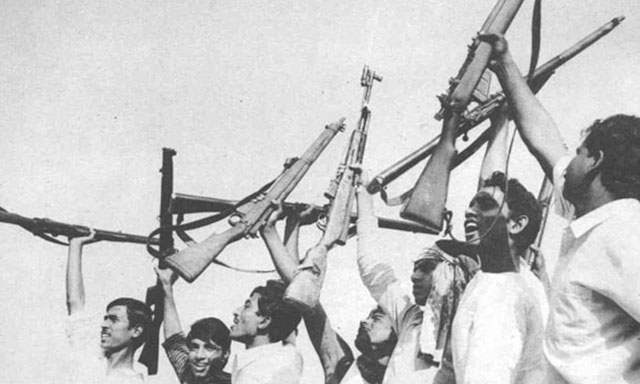 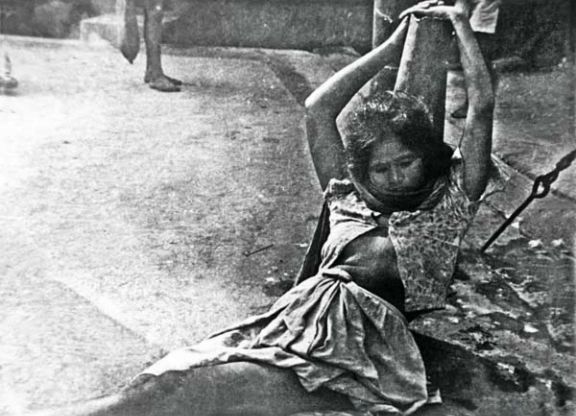 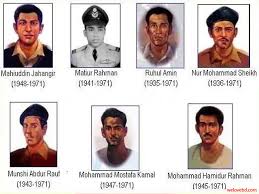 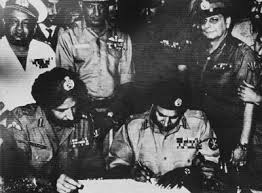 Group Work
Describe five important features of The National Memorial.
Evaluation
1.Who are the freedom fighters?
2.Why we go to the national Memorial?
3.What are the name of the greatestheroes?
Home Work
Why is The National Memorial called”It is built with conceate but made of blood” ?
Thanks